Семь раз отмерь, 
один раз – выбери правильно!
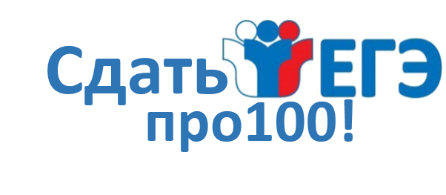 После 1 февраля изменить выбор нельзя, выбирайте «запасные предметы» заранее 
(5 вузов, по 3 направления в каждом)
Перечень вступительных испытаний должен быть взят только из надёжного источника – 
сайта выбранного вуза
Поступающим на творческие специальности  нужно учесть риск возможного не прохождения дополнительных вступительных испытаний творческой направленности  (поэтому  включите в перечень выбранных предметов «запасные»)
Поступающим в военные (пожарные, МЧС, ФСБ и т.д.) вузы  нужно учесть возможность отрицательного результата оценки уровня физической подготовки (поэтому включите в перечень выбранных предметов «запасные»,  чтобы поступить в гражданский вуз)
Заявление на ЕГЭ нужно подать до 1 февраля (включительно): 
ученикам 11 классов – в школе, остальным категориям –в Управлении образования